System Administration II
Users and Security
Software Management
Users and security
Advanced
Quick Review: su
su
switch user
Temporarily become another user without
logging out
logging in as a different user
do work as new user
logging out
log in as the original user
try to remember where you were as original user
su [options] [commands] [-] [username]
Notes:
No username  become root
- assume attributes of the new user
su
Still have to know the password of the new user
Have a new environment
That of the new user (if – specified)
When exited return to previous user
Can su within su
Considered poor practice
Consumes extra resources
How many times have you “su’ed”
Who are you now?
Are you the same user in a higher layer
Best to su, do the task and return to base user
Start a new su from base if needed
Problem
Root authority is required for many System Administration duties
Systems can be large and complex
 Requires more than 1 person to run
Need backup personnel
Vacations, sickness, etc 
 Must share the root ID and password
Security problem
If an error or sabatage
Who did it?
sudo and sudoers
SUDO and SUDOERS
The sudo command and the sudoers file work together
Allows access as needed to system resources
As permitted
At the appropriate level
What can be accessed
Allows tracking of who did what
SUDO
Program that allows users to run programs with “elevated” (different) privilages
E.g.  at the root level
Each sysadmin uses their own personal id
 Knows who did a command
Typically via a log file
Each sudo ID can have its own privilages
From full root authority
To only being able to run a single command with a specific limit on parameters as a specific user
SUDO
Installation (Debian)
apt-get install sudo
Configuration
/etc/sudoers
Contains who can do what
SUDO
Permitted users can execute a commands as a different user
As specified in the sudoers file
Can be:
any user
even root
Real and effective uid and gid are set to match those of the target user as specified in the passwd file
SUDO
sudo requires users authenticate themselves with a password
By default the current user's password
NOT the other user’s password
Once a user has been authenticated, a timestamp is set 
User may sudo without a password for a short period of time
Typically 5 minutes unless overridden in sudoers
SUDO
Authorized users are determined from the file /etc/sudoers
-v flag updates the time stamp without running a command
Password prompt will also time out if the user's password is not entered within 5 minutes
Default can be overridden via sudoers
An email can be sent if a non-sudoer tries to sudo
Defined at configure time or the sudoers file
Destination defaults to root
-l or -v flags allows users to determine if they can sudo
Mail will not be sent if an unauthorized user tries use sudo with these flags
Popular Options
-l 
-l (list) option will list out the allowed (and forbidden) commands for the user on the current host.
-k 
-k (kill) option to sudo invalidates the user's timestamp by setting the time on it to the epoch. 
The next time sudo is run a password will be required. 
This option does not require a password and was added to allow a user to revoke sudo permissions from a .logout file.
-b 
-b (background) option tells sudo to run the given command in the background. 
Note that if you use the -b option you cannot use shell job control to manipulate the process.
Other Options
-V 
-V (version) option causes sudo to print the version number and exit. 
If the invoking user is already root the -V option will print out a list of the defaults sudo was compiled with as well as the machine's local network addresses.
-L 
-L (list defaults) option will list out the parameters that may be set  
Defaults line along with a short description for each. 
This option is useful in conjunction with grep(1).
-h 
-h (help) option causes sudo to print a usage message and exit.
-v 
-v (validate) option will update the user's timestamp
Prompts for the user's password if necessary
Extends the sudo timeout for another 5 minutes
Or whatever the timeout is set to in sudoers
Does not run a command
Other Options
-K 
-K (sure kill) option to sudo removes the user's timestamp entirely. 
Likewise, this option does not require a password.
-p 
-p (prompt) option allows you to override the default password prompt and use a custom one. 
If the password prompt contains the %u escape, %u will be replaced with the user's login name. Similarly, %h will be replaced with the local hostname.
-u 
-u (user) option causes sudo to run the specified command as a user other than root. To specify a uid instead of a username, use #uid.
Other Options
-c 
-c (class) option causes sudo to run the specified command with resources limited by the specified login class. 
class argument can be either a class name as defined in /etc/login.conf, or a single '-' character. 
Specifying a class of - indicates that the command should be run restricted by the default login capabilities for the user the command is run as. 
If the class argument specifies an existing user class, the command must be run as root, or the sudo command must be run from a shell that is already root. 
This option is only available on systems with BSD login classes where sudo has been configured with the --with-logincap option.
-a 
-a (authentication type) option causes sudo to use the specified authentication type when validating the user, as allowed by /etc/login.conf. 
The system administrator may specify a list of sudo-specific authentication methods by adding an ``auth-sudo'' entry in /etc/login.conf. 
This option is only available on systems that support BSD authentication where sudo has been configured with the --with-bsdauth option.
Other Options
-s
 -s (shell) option runs the shell specified by the SHELL environment variable if it is set or the shell as specified in passwd(5).
-H 
-H (HOME) option sets the HOME environment variable to the homedir of the target user (root by default) as specified in passwd(5). 
By default, sudo does not modify HOME.
-P
-P (preserve group vector) option causes sudo to preserve the user's group vector unaltered. 
By default, sudo will initialize the group vector to the list of groups the target user is in. 
The real and effective group IDs, however, are still set to match the target user.
-S 
-S (stdin) option causes sudo to read the password from standard input instead of the terminal device.
-- 
-- flag indicates that sudo should stop processing command line arguments. 
It is most useful in conjunction with the -s flag.
Return Values
sudo will the return value of the program that was executed
Only if the program successfully executes
sudo quits with an exit value of 1 if:
there is a configuration/permission problem
sudo cannot execute the given command
An error string is sent to stderr
sudo cannot stat one or more entries in the user's PATHan error is printed on stderr
the directory does not exist or if it is not really a directory
The entry is ignored and no error is printed
This should not happen under normal circumstances. 
The most common reason for stat to return ''permission denied'' is if an automounter is running and one of the directories in the PATH is on a machine that is currently unreachable
SUDO
sudo can log both successful and unsuccessful attempts (as well as errors) to:
syslog
a log file
or both
By default sudo will log via syslog
Changeable at configure time
Via the sudoers file
sudoers file – simple example
Example sudo entries with all four fields:superadm ALL=(ALL) ALLsuperadm ALL=(ALL:ALL) ALL
First field specifies user that will be granted privileges for some command(s)
superadm in this case
Second field is rarely used
It's a list of hostnames on which this sudo entry will be effective.
On standard setups only localhost is relevent so this field is usually left as ALL
Fourth (last) field is the list of commands superadm will be able to run with elevated privileges
ALL means all commands
Otherwise use a comma separated list of commands
Third field specifies which users (and groups) the superadm user will be able to run the following commands as
Optional and  written within the ()
(ALL:ALL) specifies user:group
ALL means anyone can be chosen (unrestricted). 
If this field is omitted, it means the same as (root).
sudoers examples
operator ALL= /sbin/poweroff 
the UID operator to run the command poweroff  from any terminal

pete boa = /usr/bin/passwd [A-z]*, !/usr/bin/passwd root
pete may change passwords from the boa host
for any purely alphabetic id
but not root

jill viking, queen = (operator) /usr/local/op_commands/
jill can
run any command in the directory /usr/local/op_commands/ 
as user operator
from the viking and queen hosts
sudoers aliases
Sudo supports aliases for: 
users 				-> User_Alias
run commands as other users 	-> Runas_Alias 
host 				-> Host_Alias 
command 			-> Cmnd_Alias

User_Alias  OPERATORS = joe, mary, jude Runas_Alias OP = root, operator Host_Alias  OFNET = 10.1.2.0/255.255.255.0 Cmnd_Alias  PRINTING = /usr/sbin/lpc, /usr/bin/lprm 
Where:
User alias OPERATORS includes the users joe, mary and jude
Run alias OP includes the users root and operator, 
Host alias OFNET includes the network 10.1.2.0 (the /24 subnet)
Command alias PRINTING includes the commands lpc and lprm
Sample sudoders file
User_Alias 	OPERATORS = joe, mary, jude 
Runas_Alias 	OP = root, operator 
Host_Alias 	OFNET = 10.1.2.0/255.255.255.0 
Cmnd_Alias 	PRINTING = /usr/sbin/lpc, /usr/bin/lprm 

OPERATORS ALL=ALL 
# users in the OPERATORS group can run any command from any terminal

linus ALL=(OP) ALL 
# linus can run any command from any terminal as any user in the OP group
# (root or operator)

user2 OFNET=(ALL) ALL 
# user2 may run any command from any machine in the OFNET network, as any user

user3 ALL= PRINTING 
# user3 may run lpc and lprm from any machine

go2linux ALL=(ALL) ALL 
# go2linux may run any command from any machine acting as any user
sudo oddities
sudo works on programs
 cannot su cd /path
Solution:
sudo –i
Elevate to root
Starts a new shell, root since no ID specified
Run your command(s)
End with <ctrl-D>
Sudoers Manual
Sudoers directives can get as complicated as you need
This was just a simple introduction
Here is a site with more gory details:
http://www.gratisoft.us/sudo/sudoers.man.html
Sudo Summary
sudo and sudoers was created to:
Allow certain users to run as other users with specific restrictions
Can be set up so root is not required or even allowed
System can still be maintained
Can track who made each change
Requires a unique id per system admin

Note:
Ubuntu installs with root disabled
Use sudo to
Make executing root commands easier
Make it easier for users to use new commands
Restrict and track who has run sensitive commands
Understand how Ubuntu works
Use su, it’s easier
Program management
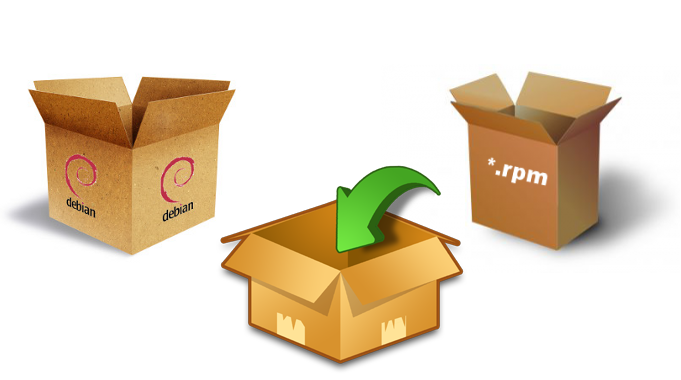 Installing and Maintaining Software
Software on a system must be maintained:
Correct installation of new software
Updating of existing software
Removal of unneeded data/software
Task automated by:
Installer
Package management system
package manager (package management system)
For software it is a collection of tools that automates the process of
installing
upgrading
configuring
removing
Packages contain metadata consisting of:
software's name
description of its purpose
checksum
version number
vendor
list of dependencies
After installation the metadata is stored in a local package database
Maintains a database of software dependencies and version information
Prevents software mismatches and missing prerequisites
Package Management System
Many varieties depending on base OS
2 main Linux styles
Debian
dpkg – base tool
apt – cli interface
synaptic – gui interface
Red Hat
yum – base tool
Has a cli
PackageKit – gui interface
Windows
Windows Installer
Windows XP, Server 2003, Server 2008…
Package Manager
Comes with Vista and later
Install/remove hotfixes
Enable/disable services
Use an answer file
Do multiple installs/uninstalls with one command
InstallShield
#1 vendor install tool
Complete toolset to "productize, bundle and install" prodcuts
MSI format
Virtual Format
Old school
setup.exe or install.exe
Custom script to install program
PMS vs. Installer
Last Notes
Cross Platform installers exist
InstallAnywhere
Windows NT, mas OS, Unix-like
Installer VISE
Winddows, Mac OS X
InstallJammer
Windows, Linux, Unix-like
and others…
Package Managers
Make installing easier
Make updating easier
Make removing programs easier
All of the above
None of the above